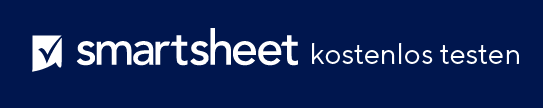 DASHBOARD FÜR MEHRERE PROJEKTE
IHR
LOGO
NAME DES UNTERNEHMENS
 
00.00.0000
 
Adresse
Telefonnummer Kontakt
Web-Adresse
E-Mail-Adresse
DASHBOARD FÜR MEHRERE PROJEKTE
Zeitplan für die Lieferung
Tage pro Projekt 
Ressourcenzuweisung
Projektfinanzen
Risikoanalyse & Gesamtrisiko
Offene und ausstehende Aktionen
Projektbericht
DASHBOARD FÜR MEHRERE PROJEKTE | INHALTSVERZEICHNIS
ZEITPLAN FÜR DIE LIEFERUNG
TAGE PRO PROJEKT
RESSOURCENZUWEISUNG
PROJEKTFINANZEN
GESAMTRISIKO
RISIKOANALYSE & GESAMTRISIKO
AKTIONEN INSGESAMT
OFFENE UND AUSSTEHENDE AKTIONEN
PROJEKTBERICHT